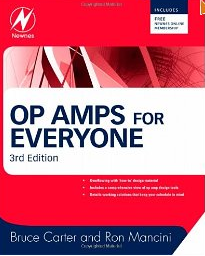 OP AMPs for EveryoneNewnes, 2009
All Pass Filters
All-pass filter has a constant gain across the entire frequency range, and a phase response that changes linearly with frequency.
1
All-pass filters are used in circuits referred to as “phase equalizers” or “delay equalizers.” As discussed in Understanding Linear-Phase Filters, it is sometimes important to ensure that all the frequency components in a signal experience equal temporal delay.
2
Similar to the low-pass filters, all-pass circuits of higher order consist of cascaded first-order and second-order all-pass stages.
3
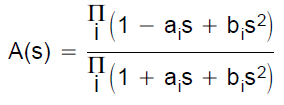 (ai and bi being the coefficients of a partial filter)
The transfer function expressed by magnitude and phase yields:
4
Magnitude
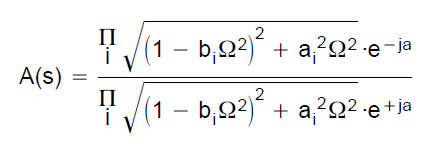 (módulo 1)
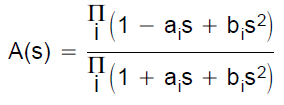 Phase
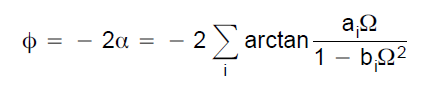 5
Group Delay
It is te time by which the all pass filter delays each frequency within a band.
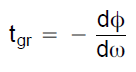 The normalized group delay is calculated by the equations:
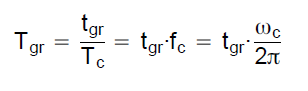 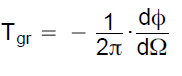 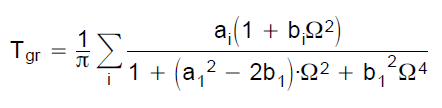 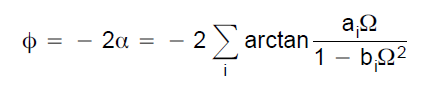 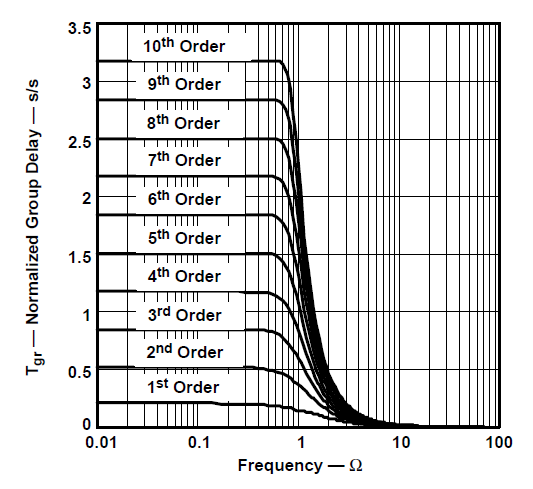 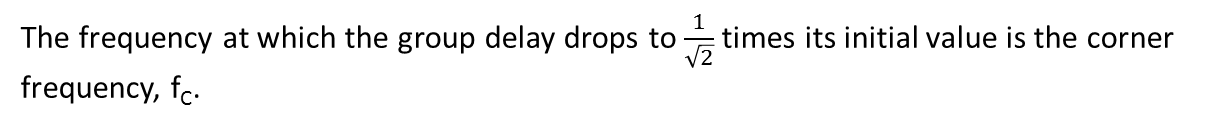 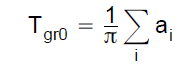 6
The Tgro   is the value of Tgr when  Ω < 1.
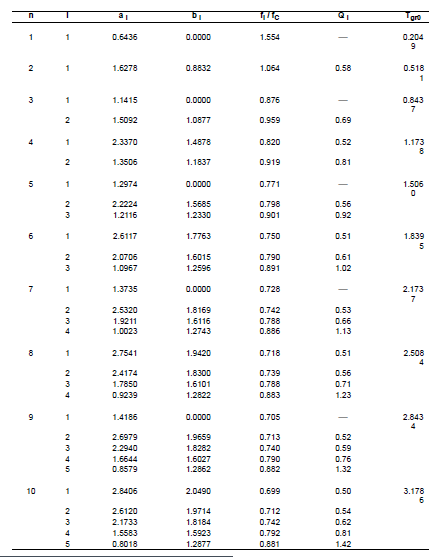 All Pass
First Order Topology
Second Order Topology
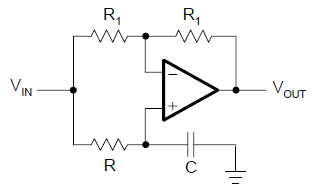 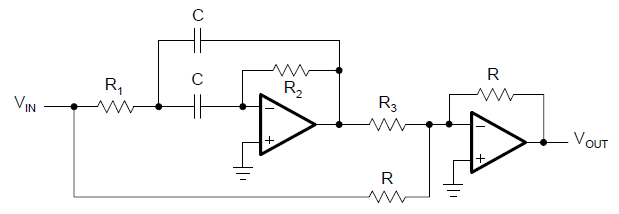 Designing 
All Pass Filters
(First Order Topology)
First Order Topology
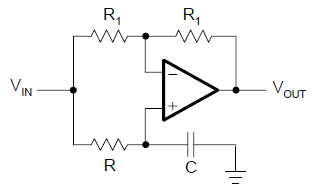 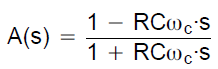 1
Specify fC and C
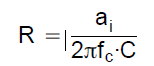 2
Calculate R
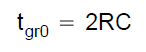 3
Delay group
Designing 
All Pass Filters
(Second Order Topology)
Second Order Topology
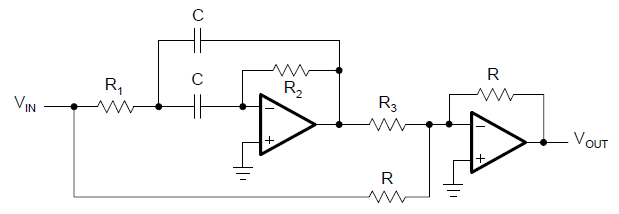 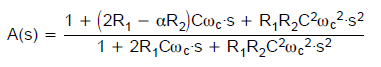 1
Specify fC , R and C
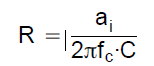 2
Calculate R
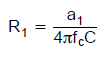 3
Calculate R1 , R2 , R3
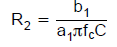 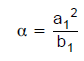 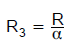 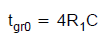 4
Maximum delay group
Exemple 1: 
A signal with the frequency spectrum, 0 < f < 1 kHz, needs to be delayed by 2 ms. To keep the phase distortions at a minimum, the corner frequency of the all-pass filter must be fC ≥ 1 kHz. Design a 2-ms delay all-pass filter
The figure below shows a seventh-order all-pass is needed to accomplish the desired delay.
1
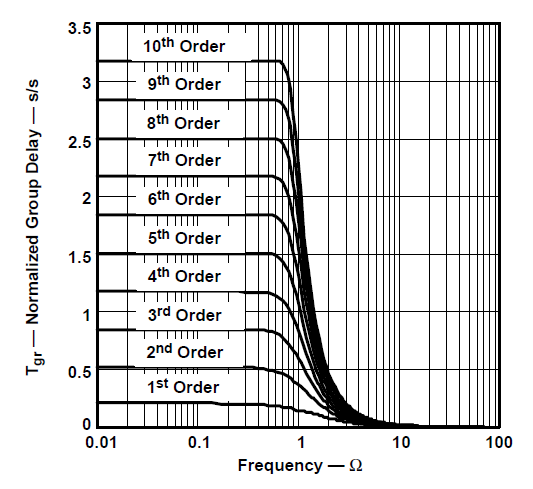 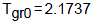 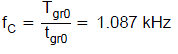 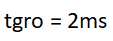 All Pass Filter – 7th Order
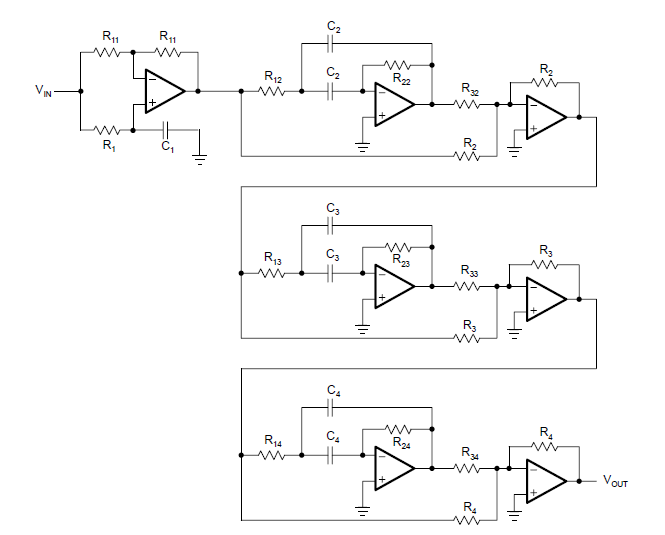 Exemple 2: 
Implemente no LTSPice um filtro passa tudo de ordem 1 com  frequência de corte 1KHz.  Utilize C=10nF.
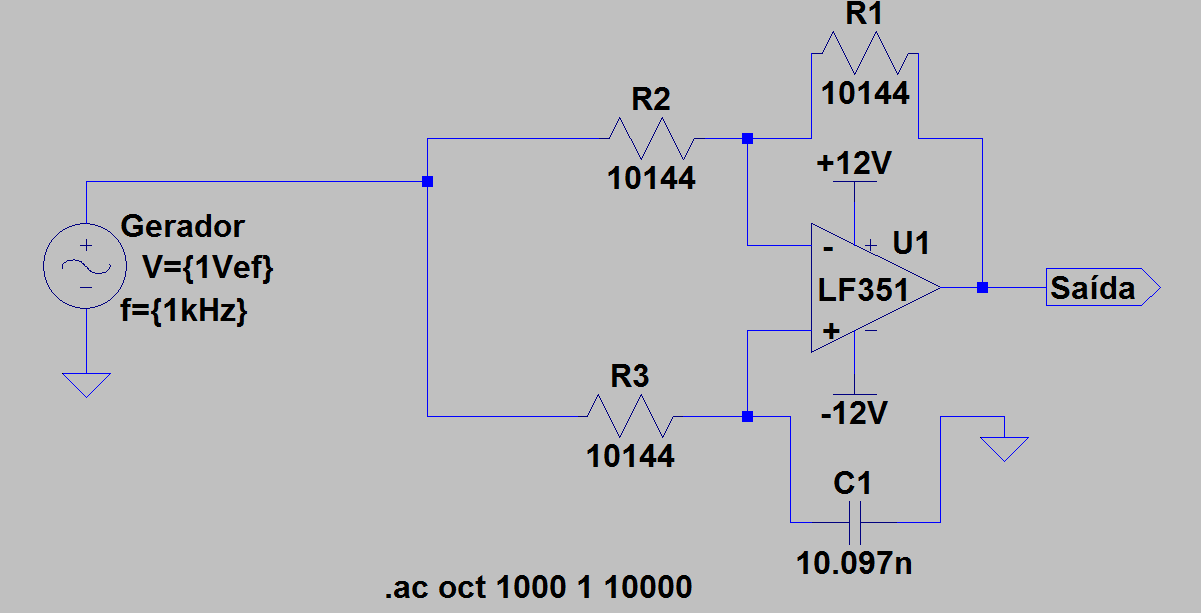 G(dB)
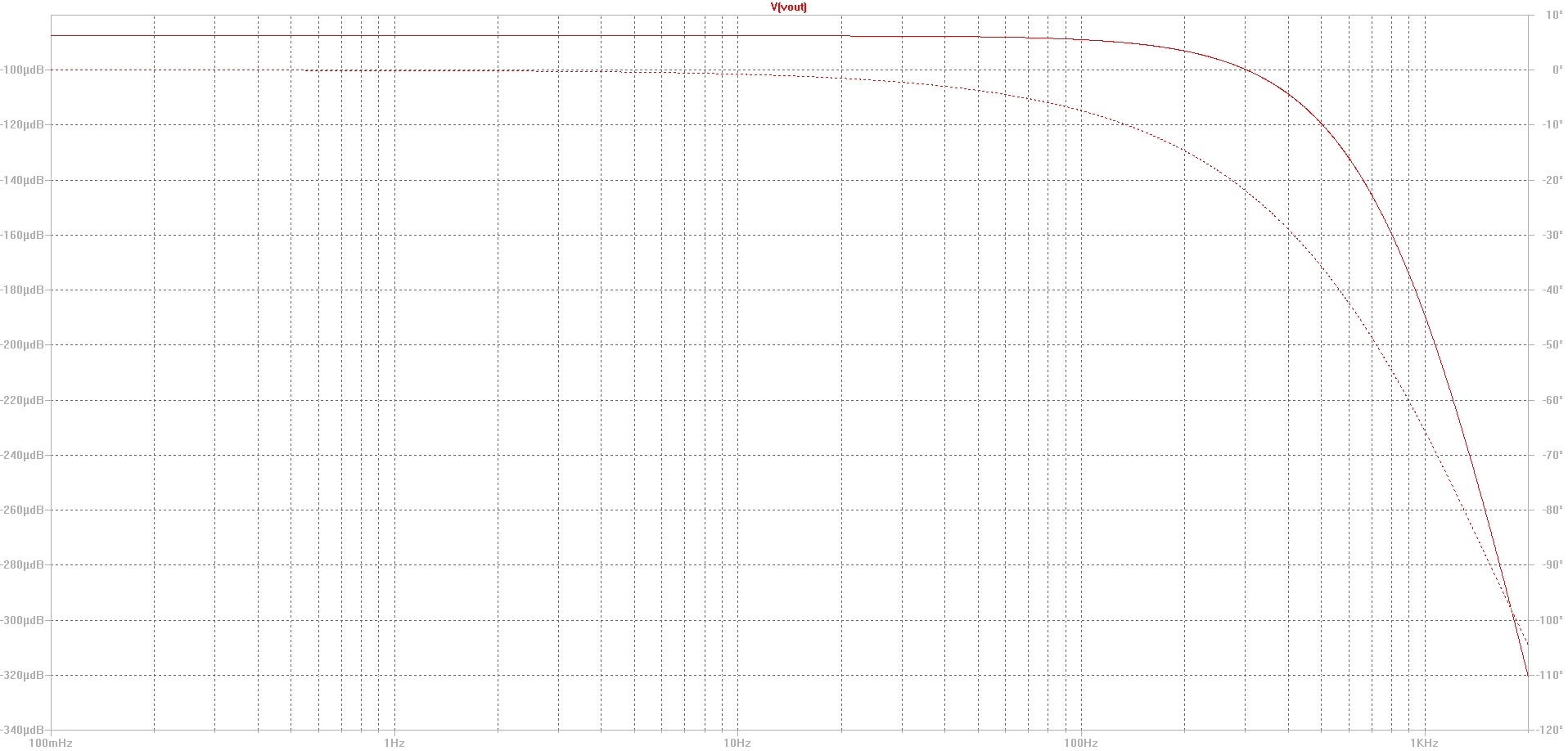 f(Hz)
Ɵ
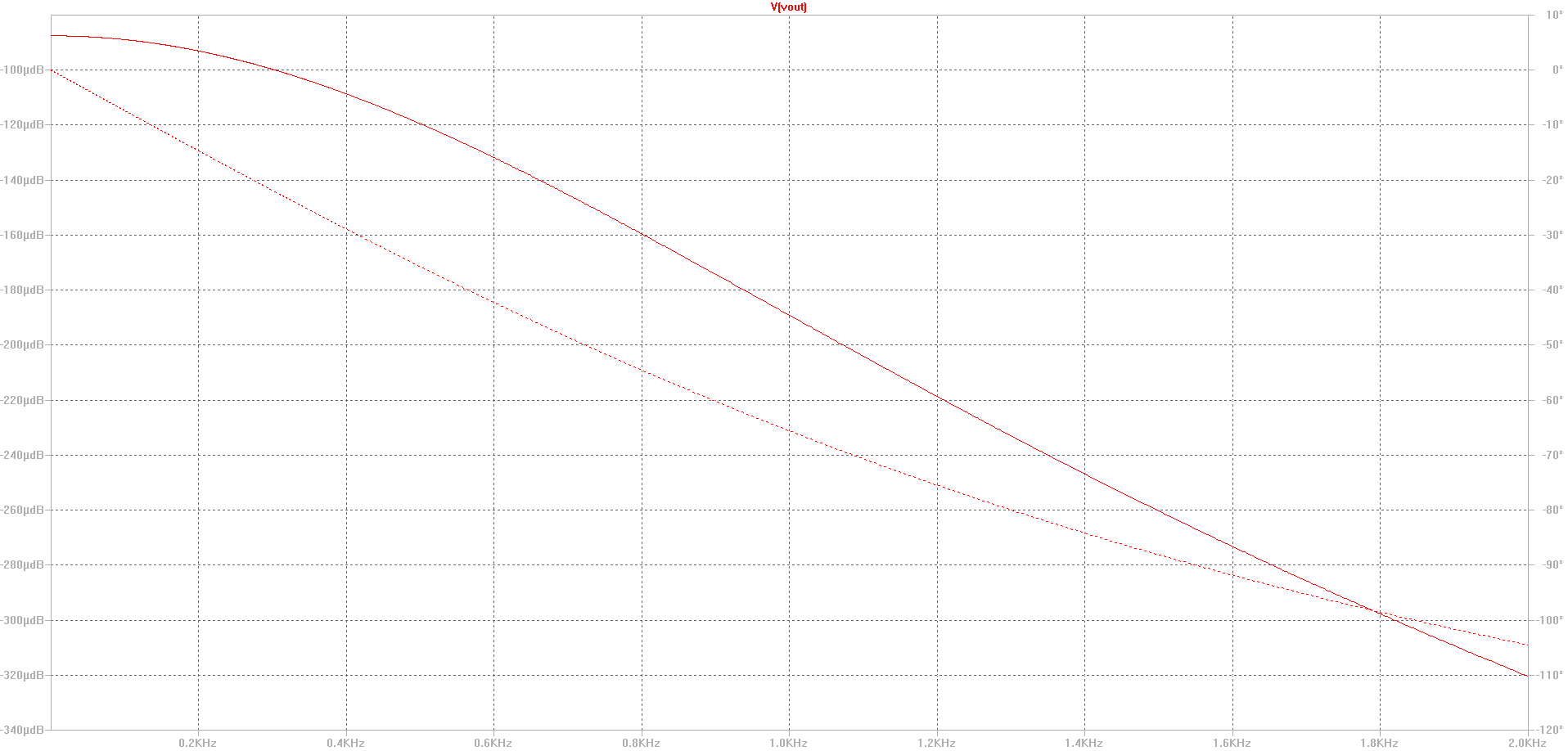 escala
 linear
f(Hz)
1KHz